Nov 2020
Reduced BlockAck
Date: 2020-11-04
Authors:
Slide 1
Sanghyun Kim (WILUS), et al.
Nov 2020
Introduction
802.11be supports 512/1024 BA in R1:
To indicate the received status of up to 512 or 1024 MPDUs, length of the Block Ack Bitmap subfields in the Compressed BA and the M-BA are extended
Compressed BlockAck and Multi-STA BlockAck frames may contain 64/128-octet Bitmap subfield(s)

The extended BlockAck Bitmap subfield may cause additional overhead
Several contributions have provided analysis on the overhead from the 512/1024 BA and proposed methods for reducing the overhead

This contribution proposes Reduced BlockAck to reduce BA overhead
Slide 2
Sanghyun Kim (WILUS), et al.
Nov 2020
Motivation
Length of a Bitmap subfield is getting longer to indicate received status of more MPDUs through a BA frame

It is not desirable to increase a Bitmap size in proportion to the number of indicated MPDUs
Increase in BA length may consume longer airtime, because MCS applied to BA may still be low

It is necessary to consider a new BA mechanism to indicate a larger number of MPDUs with a limited Bitmap size
Slide 3
Sanghyun Kim (WILUS), et al.
Nov 2020
Proposal: Reduced BlockAck (R-BA)
Each single bit in the Bitmap subfield of a Reduced BlockAck (R-BA) indicates the “Representative value” of the received status for multiple MPDUs

Method to determine “Representative value” for each single bit 
When all multiple MPDUs corresponding to a single bit were successfully received
The single bit is determined as “1”
When at least one MPDU corresponding to a single bit was failed to receive successfully
The single bit is determined as “0”
Slide 4
Sanghyun Kim (WILUS), et al.
Nov 2020
R-BA Bitmap construction
Example
When a single bit of the R-BA represents received status of 4 MPDUs
NOTE: Each bit of the R-BA can be obtained by bitwise operation over the 4 bits in the scoreboard
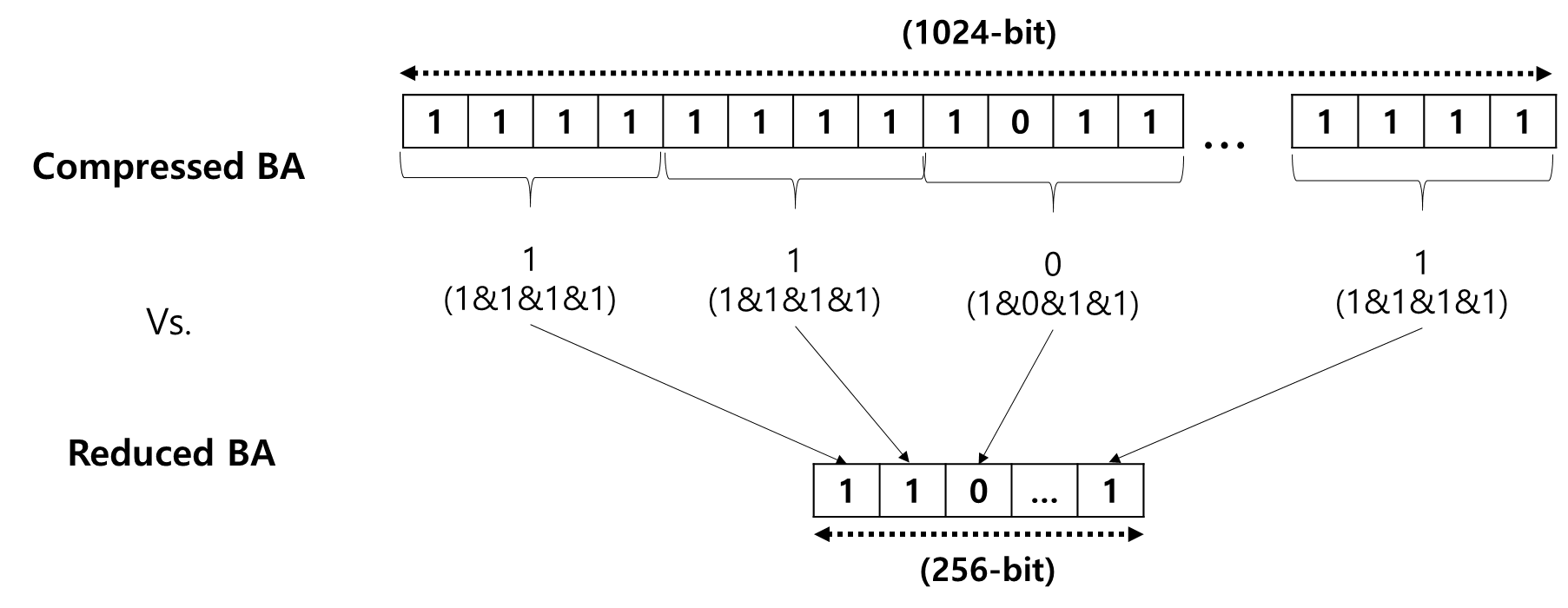 Slide 5
Sanghyun Kim (WILUS), et al.
Nov 2020
Additional information in the Bitmap subfield
Per-MPDU Ack regarding the MPDUs corresponding to “0”-valued bits of R-BA can be added at the end of the Bitmap subfield
The Per-MPDU Ack clarifies which MPDU(s) was failed to receive among the corresponding MPDUs.

A Bitmap subfield of the R-BA consists of two parts
1st part (static bit-width)
Reduced length of bitmap
Bit-width is reduction ratio-dependent

2nd part (variable bit-width)
Additional Per-MPDU Ack bits
Bit-width depends on the number of “0”-valued bits in the 1st part
Additional padding bits can be present to align bitmap size to byte boundary
Slide 6
Sanghyun Kim (WILUS), et al.
Nov 2020
R-BA with the 2nd part
Example
R-BA may convey 33-byte Bitmap subfield to indicate received status of 1024 MPDUs
32 bytes R-BA + 4 bits per-MPDU Ack + 4 bits padding
“Per-MPDU Ack” for
SSN+4*(2) to SSN + 4*(3) -1
“Representative value” for
SSN+4*(2) to SSN + 4*(3) -1
Padding
(to meet byte boundary)
SSN to SSN + 4*(1) -1
1st part of the R-BA
(256 bits)
2nd part of the R-BA
(8 bits)
Data
EHT AP
R-BA
Bitmap size = (256 + 8)-bit
EHT STA
1st part of the Bitmap subfield
Reduction ratio: 4
Each single bit in the 1st part of the Bitmap subfield indicates received status of 4 MPDUs
The 1st part has a “0”-valued bit
Slide 7
Sanghyun Kim (WILUS), et al.
Nov 2020
Implicit zero bits indication for R-BA
A BA may include many “0” bits in the Bitmap subfield [2]
Difference between the Bitmap size and the number of MPDUs to be acknowledged makes “0”-valued bits in the Bitmap
There are at least 224 “0”-valued bits in the 1024-bit Bitmap used to carry BA for 800 MPDUs
The 224 “0”-valued bits are represented as 56 “0”-valued bits in the 1st part of the R-BA 
If the Reduction ratio 4 was applied

No need for additional information (per-MPDU Ack) that corresponds to the “0”-valued bits due to the difference in length
When 2nd part of the Bitmap subfield  has no additional bits for some “0”-valued bits in 1st part, an originator interprets that all the additional bits of the “0”-valued bits are “0” and omitted
56-bit
(“0”-valued bits to make 256-bit width)
Per-MPDU Ack info 
corresponding to 0
Per-MPDU Ack info 
corresponding to 0
…
0
0
0
0
56x4 bits are omitted
(“0”-valued bits)
256-bit R-BA
(BA bits regarding to 800 MPDUs)
Slide 8
Sanghyun Kim (WILUS), et al.
Nov 2020
Signaling for the R-BA
Current BA frame formats (Compressed BA and Multi-STA BA) can be used for R-BA
Replace Bitmap subfield in the current BA frame formats to Bitmap subfield of the R-BA 
Necessary information to interpret the Bitmap subfield can be carried using Reserved or redundant subfield in the current BA frame formats
To interpret a Bitmap subfield of the R-BA correctly, an originator needs to know applied Reduction ratio (1st part) and length of the Bitmap subfield
Example: Reduction ratio is 4 and length is 33(-octet) for the example in the slide 7

Details are in the next slides
Slide 9
Sanghyun Kim (WILUS), et al.
Nov 2020
R-BA in the Compressed BA frame format
Reduction ratio
Indicated by reserved combination of the Fragment Number subfield











Length (of the Bitmap subfield)
Indicated by the reserved subfield in the BA Control field
If needed, we can use only a part of the reserved bits to keep some reserved bit(s)
B0
B12                         B15
B1                          B4
B5                          B11
Bits:
1
7
4
4
Slide 10
Sanghyun Kim (WILUS), et al.
Nov 2020
R-BA in the Multi-STA BA frame format
It is better to consider legacy compatible signaling method for the M-BA, because HE STA may try to parse the M-BA frame to find its AID
Even if R-BA is applied, it is recommended to keep the length of the Bitmap subfield as 0/4/8/16/32 octets for each Per AID TID Info subfield

Bitmap subfield of the R-BA can be indicated using two consecutive Per AID TID Info subfields
The first Per AID TID Info subfield conveys 1st part of the R-BA
The second Per AID TID Info subfield with the same AID/TID pair conveys 2nd part of the R-BA, and Reduction ratio
Starting Sequence Number (SSN) subfield of the second Per AID TID Info subfield is redundant, so it can indicate Reduction ratio
Slide 11
Sanghyun Kim (WILUS), et al.
Nov 2020
R-BA in the Multi-STA BA frame format (cont.)
Interpretation method
Reduction ratio is indicated by the SSN subfield in the second Per AID TID Info subfield
The length of the Bitmap subfield in the 1st and 2nd Per AID TID Info subfield are indicated by the Fragment Number subfields same as 11ax
An HE STA can parse each Per AID TID Info subfield correctly (only pre-defined(in 11ax) Fragment Number subfield combinations are used)
In this way, an EHT AP can indicate the reception status of 512/1024 MPDUs without causing parsing problem to the HE STAs
2nd Per AID TID Info subfield 
for the AID/TID pair
1st Per AID TID Info subfield 
for an AID/TID pair
Slide 12
Sanghyun Kim (WILUS), et al.
Nov 2020
Summary
Reduced BlockAck (R-BA) to reduce BA overhead was proposed

It is proposed to reuse current BlockAck frame formats for the R-BA
Slide 13
Sanghyun Kim (WILUS), et al.
Nov 2020
SP1
Do you agree that 11be shall define at least one overhead reduction mechanism for large size BA (e.g., 512/1024 BA) in R1?
Slide 14
Sanghyun Kim (WILUS), et al.
Nov 2020
SP2
Do you support that a single bit in a Bitmap subfield can be used to indicate received status of multiple MPDUs?
Slide 15
Sanghyun Kim (WILUS), et al.
Nov 2020
SP3
Do you support that two Per AID TID Info subfield with the same AID/TID pair may present consecutively in a Multi-STA BlockAck frame?
Slide 16
Sanghyun Kim (WILUS), et al.
Nov 2020
SP4
Do you agree to define Reduce BlockAck in R1 as the following:
The Block Ack Bitmap subfield of the Reduced BlockAck is used to indicate received status of up to TBD entries, where each entry represent multiple number of MSDUs or A-MSDUs. The number of MSDUs or A-MSDUs corresponding to each entry is determined based on the Reduction ratio applied to the Bitmap subfield. 
Additional entries to indicate the received status of MSDUs or A-MSDUs corresponding to entries that have 0 value, can be presented after the entries corresponding to the multiple MSDUs or A-MSDUs.

NOTE: TBD is 256 for R1.
To indicate received status of 1024 MSDUs or 1024 A-MSDUs with Reduction ratio 4.
Slide 17
Sanghyun Kim (WILUS), et al.
Nov 2020
SP5
Do you support to indicate the Reduction ratio and the Bitmap subfield length in the Compressed BlockAck frame as described in slide 10 of 20/1780r1?
Slide 18
Sanghyun Kim (WILUS), et al.
Nov 2020
SP6
Do you support to indicate the Reduction ratio in the Multi-STA BlockAck frame as described in slide 12 of 20/1780r1?
Slide 19
Sanghyun Kim (WILUS), et al.
Nov 2020
References
[1] 11-20/201 Multi-Link BA compression (Girish Madpuwar, Broadcom)
[2] 11-20/294 EHT Block ACK Optimization (Zhou Lan, Broadcom)
[3] 11-20/397 Sequence number and BA operation with larger BA buffer size (Liwen Chu, NXP)
[4] 11-20/441 Block Acknowledgment for EHT (Duncan Ho, Qualcomm)
[5] 11-20/462 11be BA Indication (Po-Kai Huang, Intel)
Slide 20
Sanghyun Kim (WILUS), et al.